ADD LOGO
NAME OF PRESENTATION
Please add your slide title here
ADD YOUR COMPANY NAME
CONTENTS
01
04
Click To Add Title
Click To Add Title
02
05
Click To Add Title
Click To Add Title
03
06
Click To Add Title
Click To Add Title
01
Click To Add Title
Please add your slide title here
Click To Add Your Title
Click To Add Text
Click To Add Text
Click To Add Text
2014
2016
2018
2013
2017
2015
Click To Add Text
Click To Add Text
Click To Add Text
Click To Add Your Title
3600
2000
8000
Click To Add Your Title
Click To Add Text
Lorem ipsum dolor sit amet, consectetur adipiscing elit.
Click To Add Text
Lorem ipsum dolor sit amet, consectetur adipiscing elit.
01
02
03
04
Click To Add Text
Click To Add Text
Lorem ipsum dolor sit amet, consectetur adipiscing elit.
Lorem ipsum dolor sit amet, consectetur adipiscing elit.
Click To Add Your Title
01
Lorem ipsum dolor sit amet, consectetur adipiscing elit.
02
Lorem ipsum dolor sit amet, consectetur adipiscing elit.
03
Lorem ipsum dolor sit amet, consectetur adipiscing elit.
Click To Add Your Title
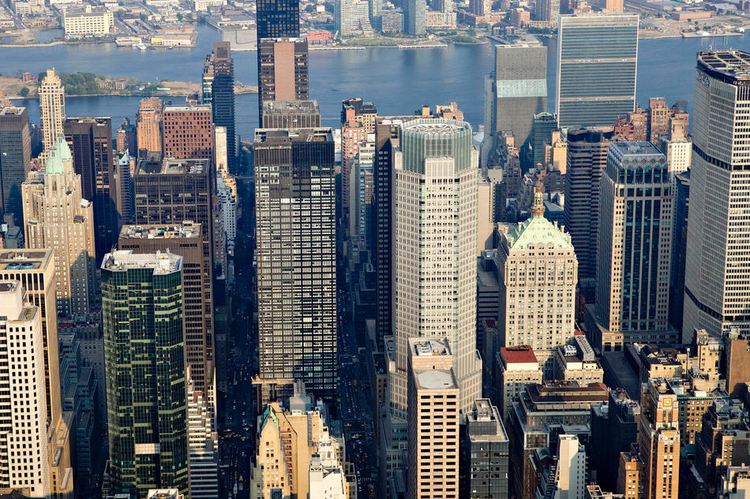 Lorem ipsum dolor sit amet elit. Morbi ultrices posuere sapien
01
Lorem ipsum dolor sit amet elit. Morbi ultrices posuere sapien
02
Lorem ipsum dolor sit amet elit. Morbi ultrices posuere sapien
03
Lorem ipsum dolor sit amet elit. Morbi ultrices posuere sapien
04
Click To Add Your Title
Click To Add Your Text
02
01
Lorem ipsum dolor sit amet, consectetur adipiscing elit.
Lorem ipsum dolor sit amet, consectetur adipiscing elit.
Click To Add Your Title
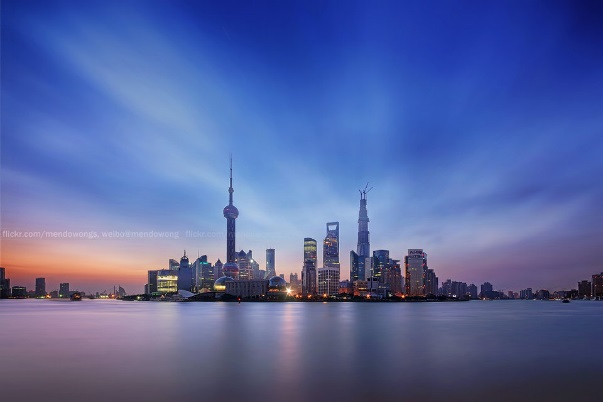 Click To Add Your Text
Lorem ipsum dolor sit amet elit. Morbi ultrices posuere sapien, eu lacinia dui incidunt in.
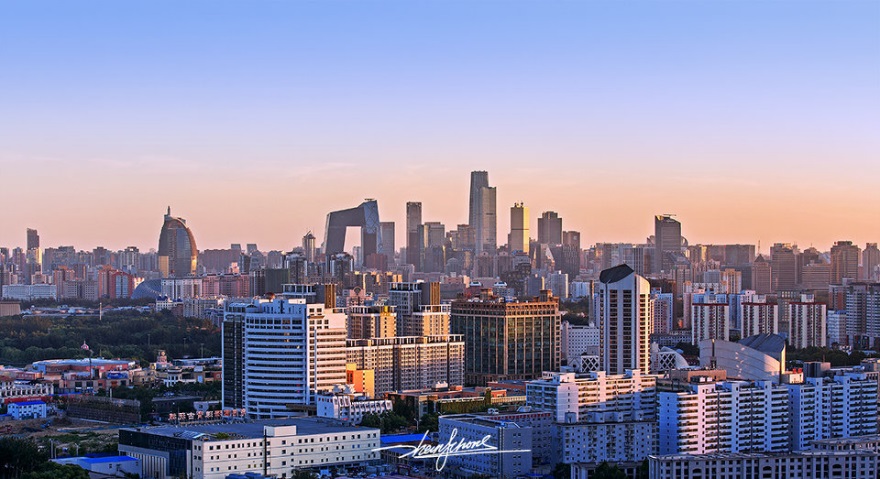 Click To Add Your Text
Lorem ipsum dolor sit amet elit. Morbi ultrices posuere sapien, eu lacinia dui incidunt in.
Click To Add Your Title
02
01
03
04
Lorem ipsum dolor sit amet, consectetur adipiscing elit. Morbi ultrices posuere sapien, eu lacinia dui incidunt in.
Lorem ipsum dolor sit amet, consectetur adipiscing elit. Morbi ultrices posuere sapien, eu lacinia dui incidunt in.
Lorem ipsum dolor sit amet, consectetur adipiscing elit. Morbi ultrices posuere sapien, eu lacinia dui incidunt in.
Lorem ipsum dolor sit amet, consectetur adipiscing elit. Morbi ultrices posuere sapien, eu lacinia dui incidunt in.
Click To Add Your Title
01
Lorem ipsum dolor sit amet elit. Morbi ultrices posuere sapien
02
Lorem ipsum dolor sit amet elit. Morbi ultrices posuere sapien
03
Lorem ipsum dolor sit amet elit. Morbi ultrices posuere sapien
THANK
YOU
ADD YOUR COMPANY NAME
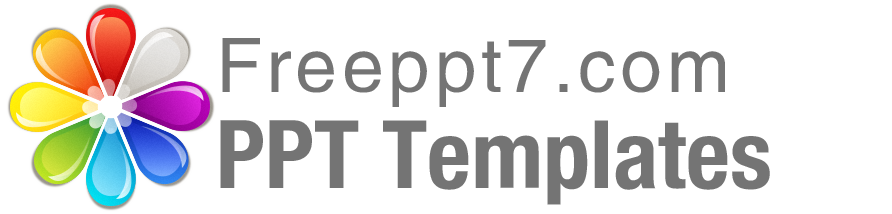 Best PPT templates for free download
https://www.freeppt7.com